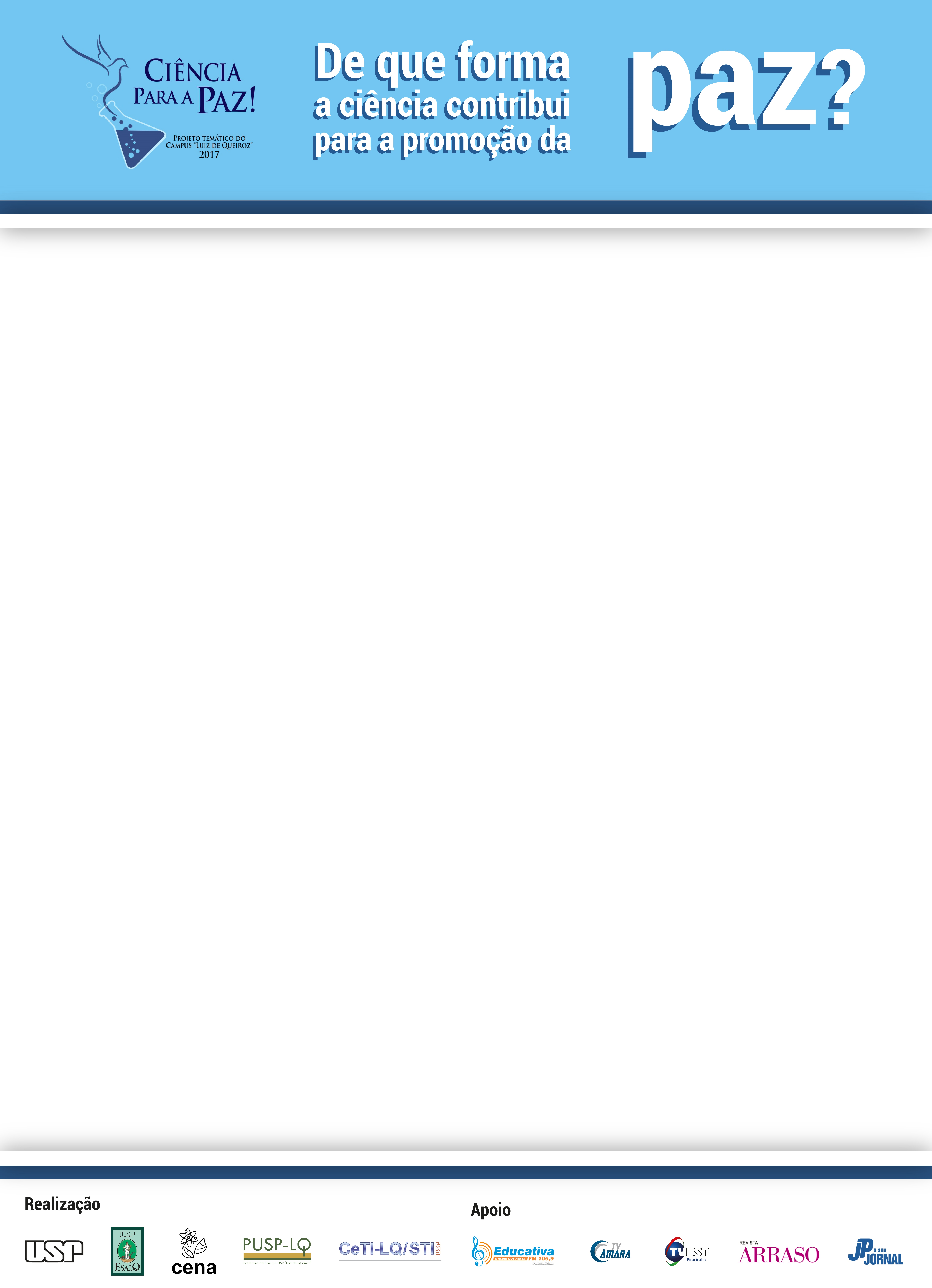 LES0237 – Sociedade, Cultura e Natureza[Título da apresentação]
[Nomes dos estudantes]
Trazer a importância do tema apresentado no banner, relacionando-os com os Objetivos do Desenvolvimento Sustentável da ONU e o programa Ciência pela Paz da ESALQ.
Introdução
Continuação do desenvolvimento.
Desenvolvimento
Apresentar informações relevantes do texto-base, gráficos, desenhos e tudo o que for interessante para a argumentação do tema. Não esquecer de referenciar cada recurso.
Conclusão
Conclusão do trabalho, relacionando como a ciência e a universidade podem contribuir para a Paz e os Objetivos da ONU.
Referências Bibliográficas
Referências utilizadas no trabalho, incluindo imagens.
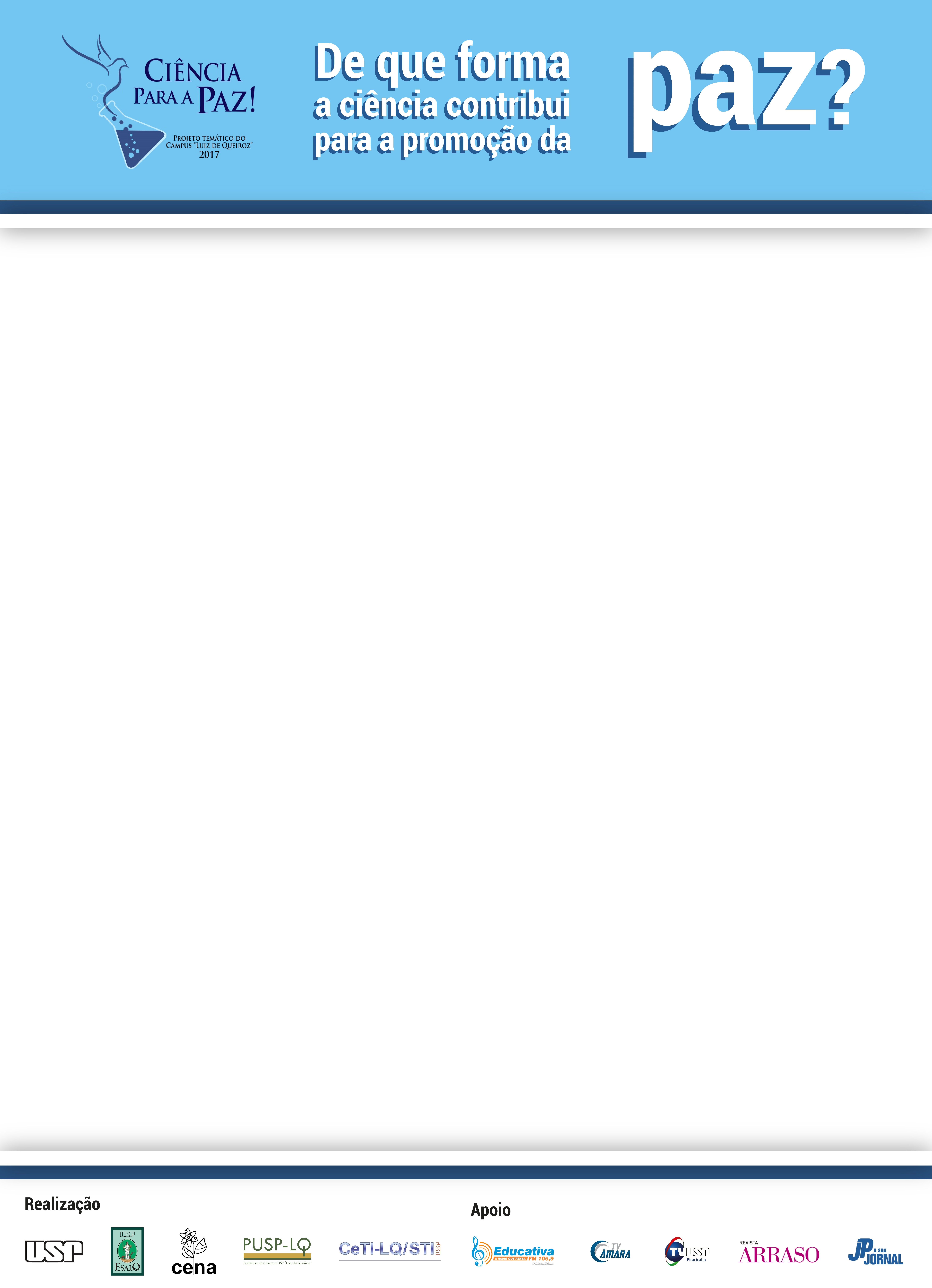